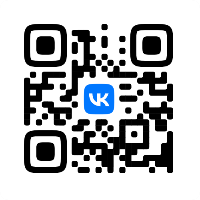 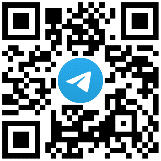 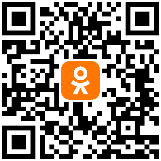 Центр развития
военно-спортивной подготовки
и патриотического воспитания молодежи
Тема 8: «Основы аэроразведки и корректировки».
Учебные вопросы
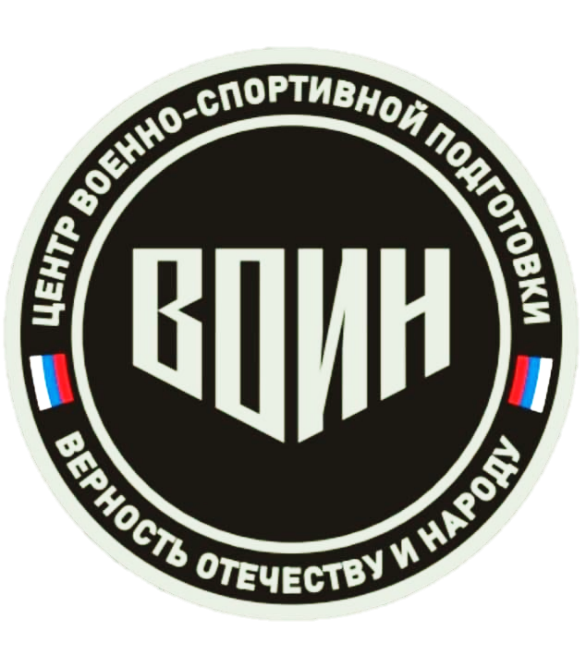 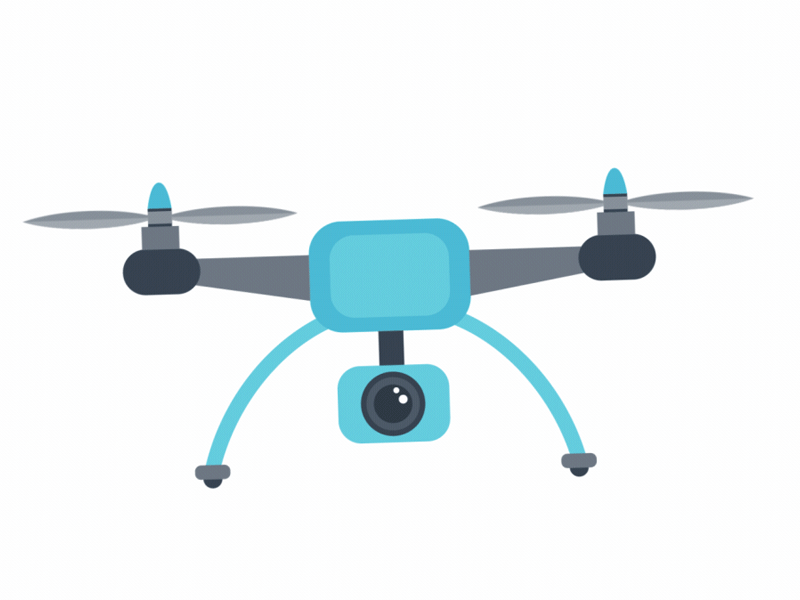 Настройка приложения Alpine Quest.
Работа с картой в приложении. 
Корректировка огня.
Задание.
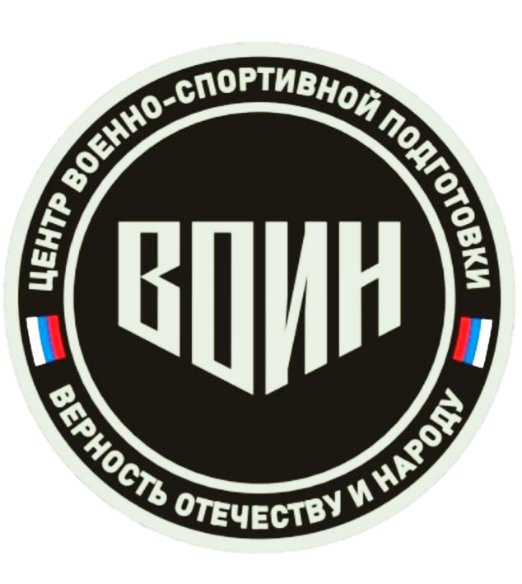 Основы БАС
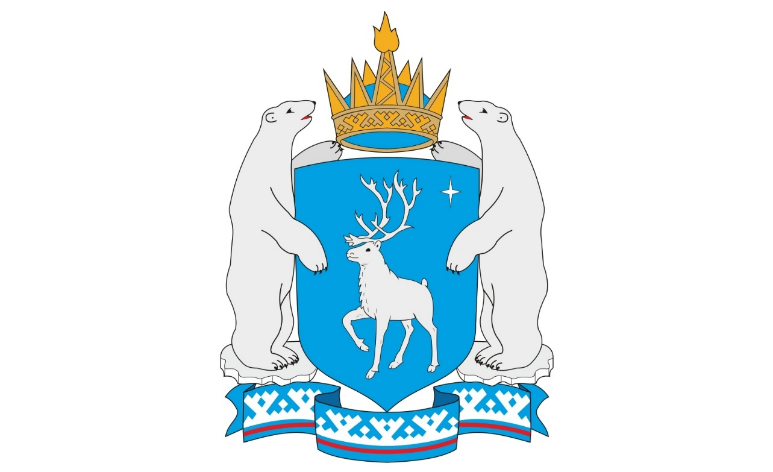 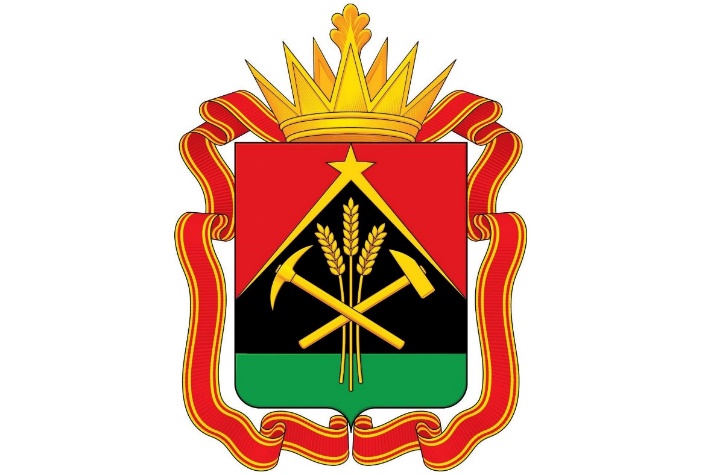 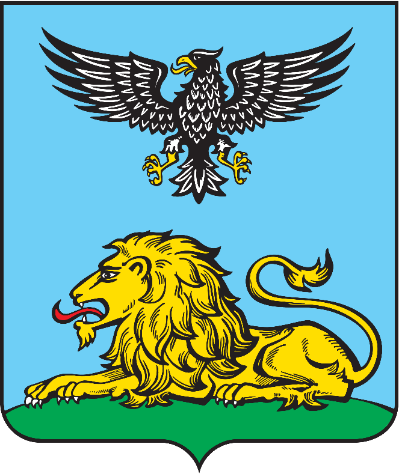 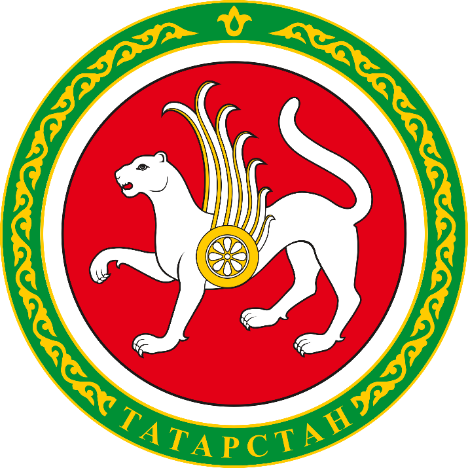 Руководитель направления БПЛА ЦРВСП «ВОИН» филиала в Кемеровской области - Кузбассе
Главацких Анатолий Николаевич
Руководитель направления БПЛА ЦРВСП «ВОИН» филиала ЯНАО
Абдуллин Юрий Рифатович
Руководитель отдела по учебной работе 
ЦРВСП «ВОИН» филиала в Белгородской области
Лышевский Николай Юрьевич
Старший инструктор-методист
ЦРВСП «ВОИН» филиала в Республике Татарстан
Рустамов Равшан Арслонович
1. Настройка AlpineQuest
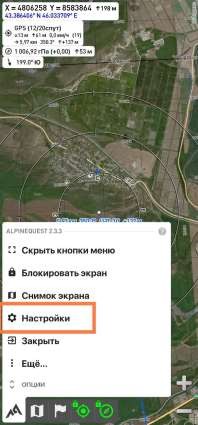 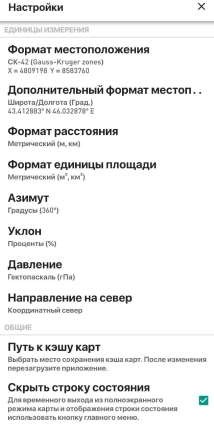 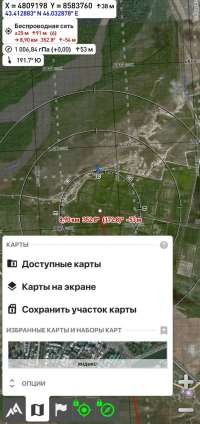 1. Настройка AlpineQuest
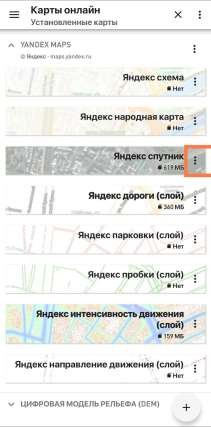 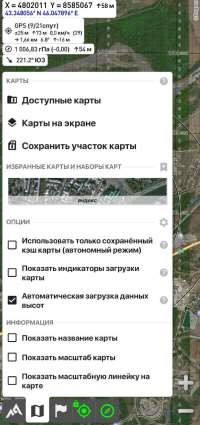 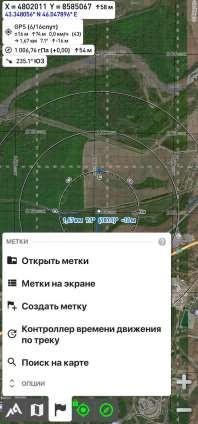 1. Настройка AlpineQuest
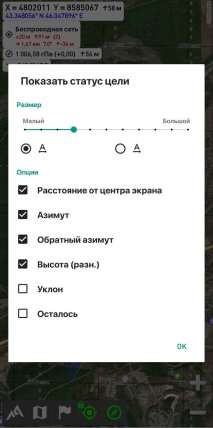 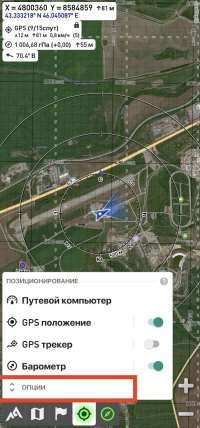 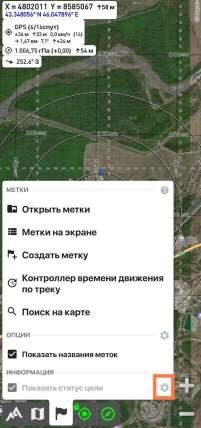 1. Настройка AlpineQuest
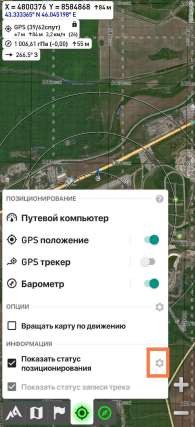 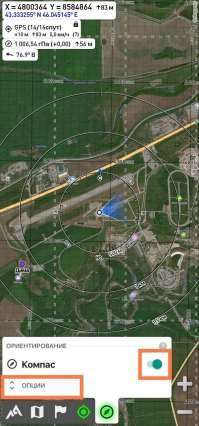 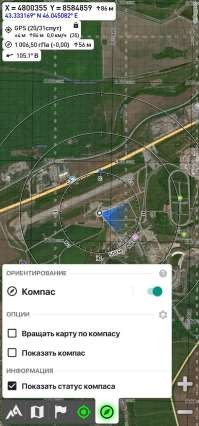 1. Настройка AlpineQuest
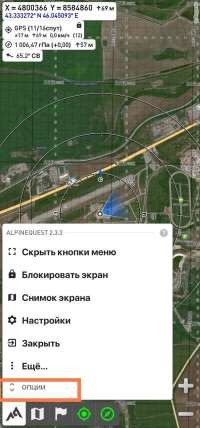 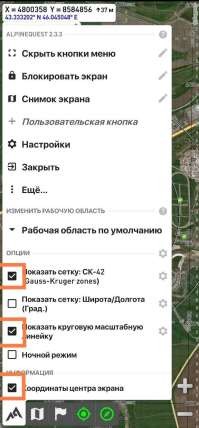 2. Корректировка огня
С
60
50
40
30
20
10
З
В
40
50
60
30
20
10
50
Север 30м  Восток 50м
Ю
2. Корректировка огня
Координаты цели:

Х=5620153
У=7316174
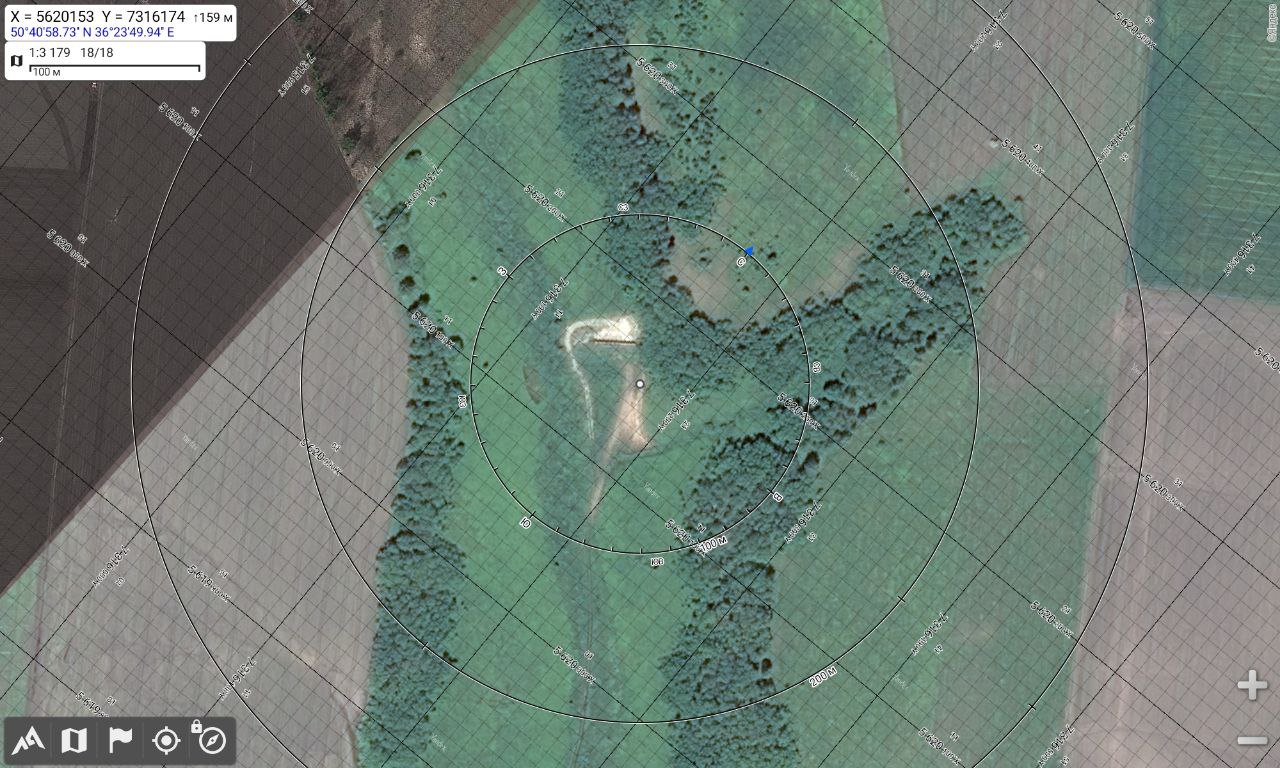 2. Корректировка огня
Координаты цели:

Х=5620153
У=7316174
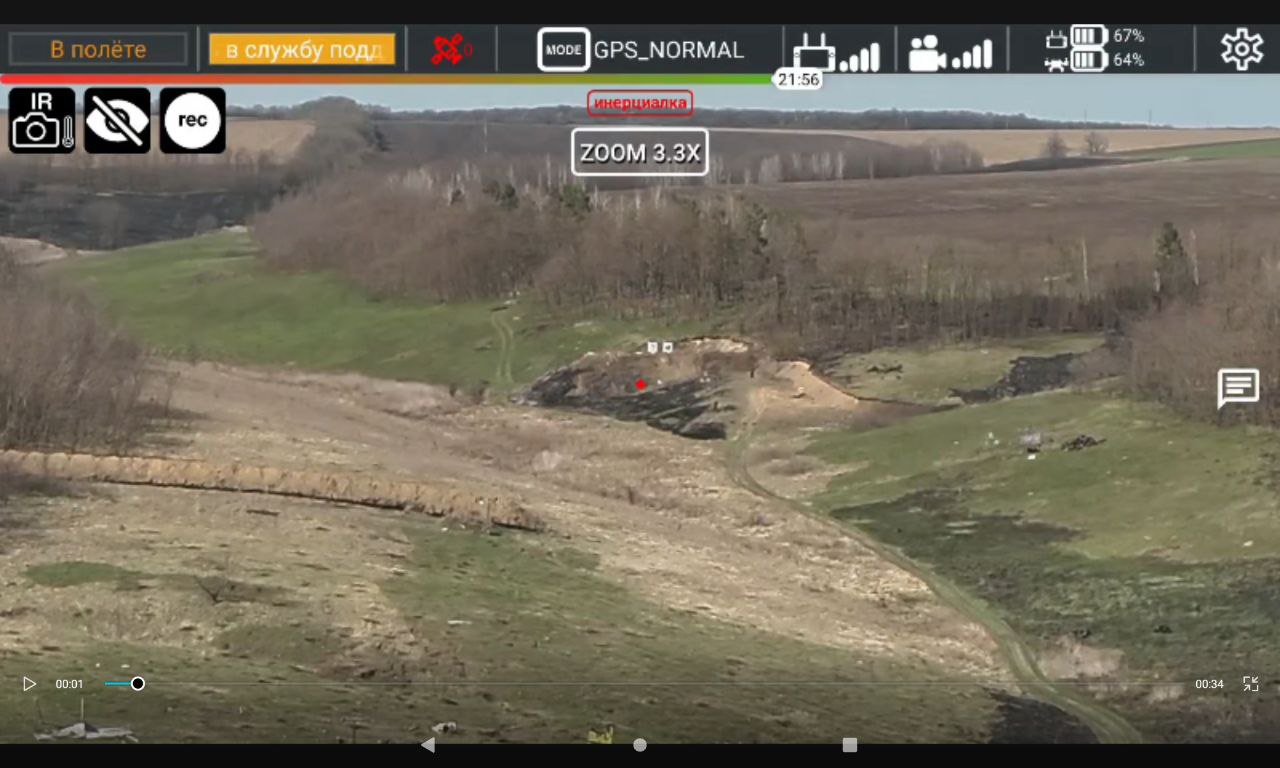 2. Корректировка огня
2. Корректировка огня
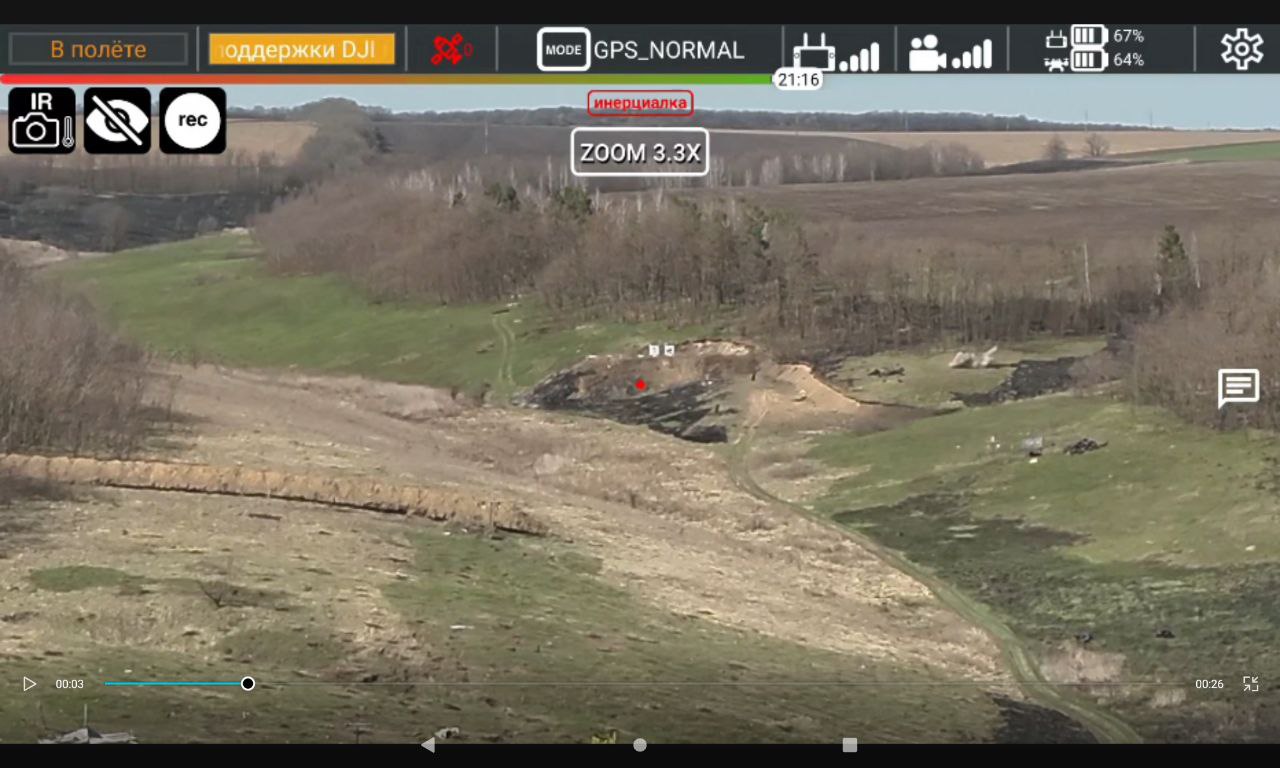 1
2. Корректировка огня
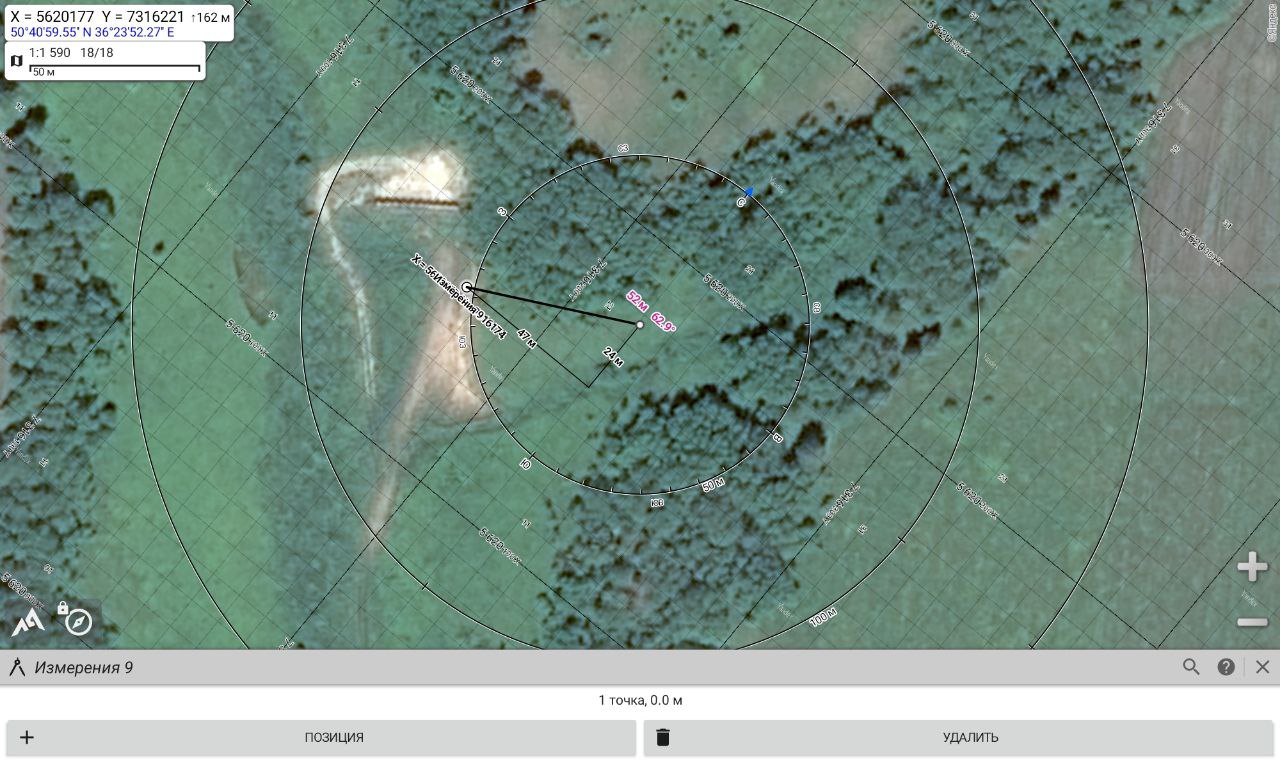 1
Север 24м  Восток 47м
2. Корректировка огня
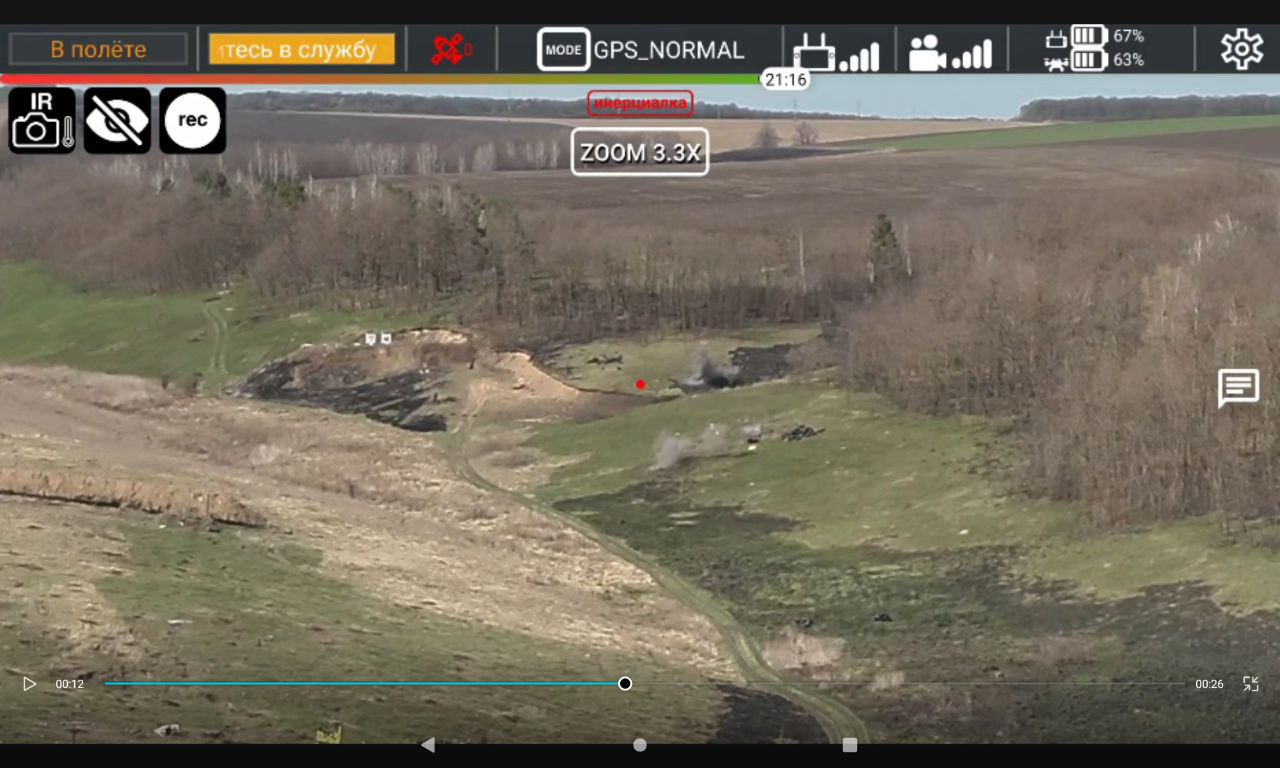 2
2. Корректировка огня
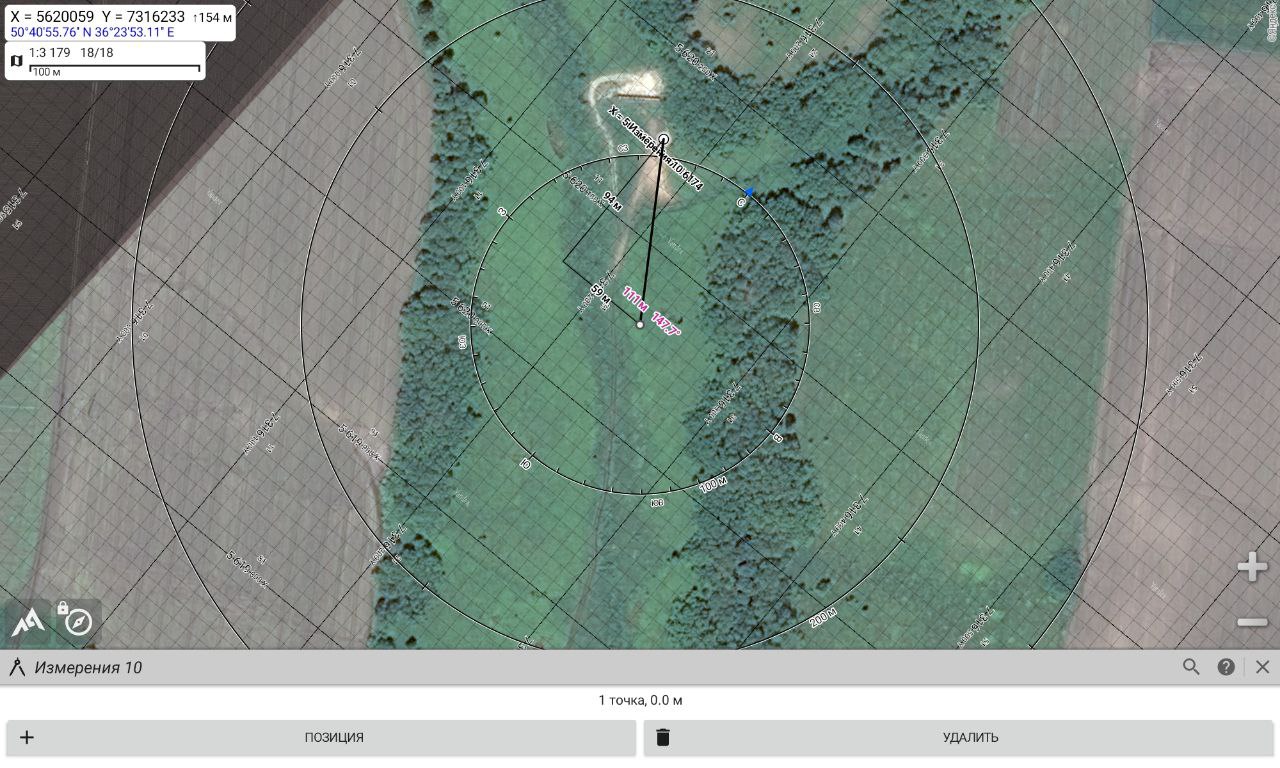 2
Юг 94м  Восток 59м
2. Корректировка огня
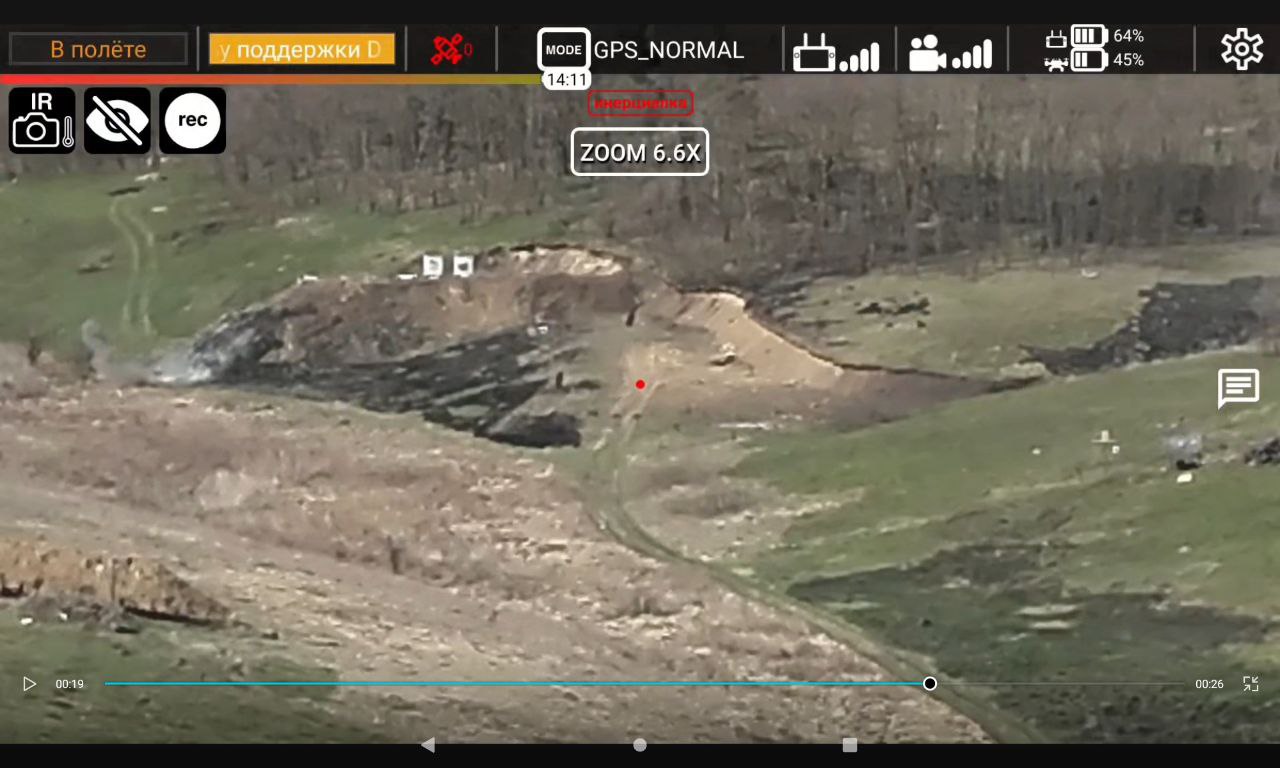 3
2. Корректировка огня
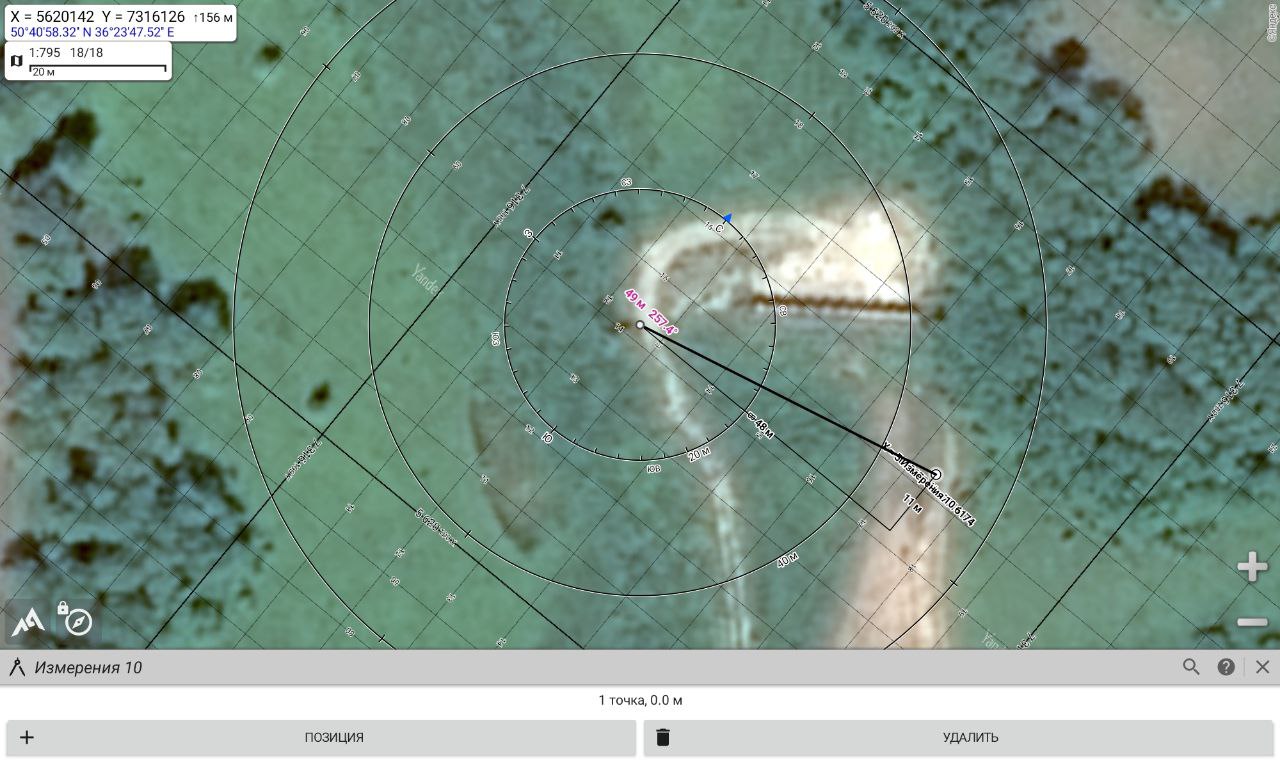 3
Юг 11м  Запад 48м
2. Корректировка огня
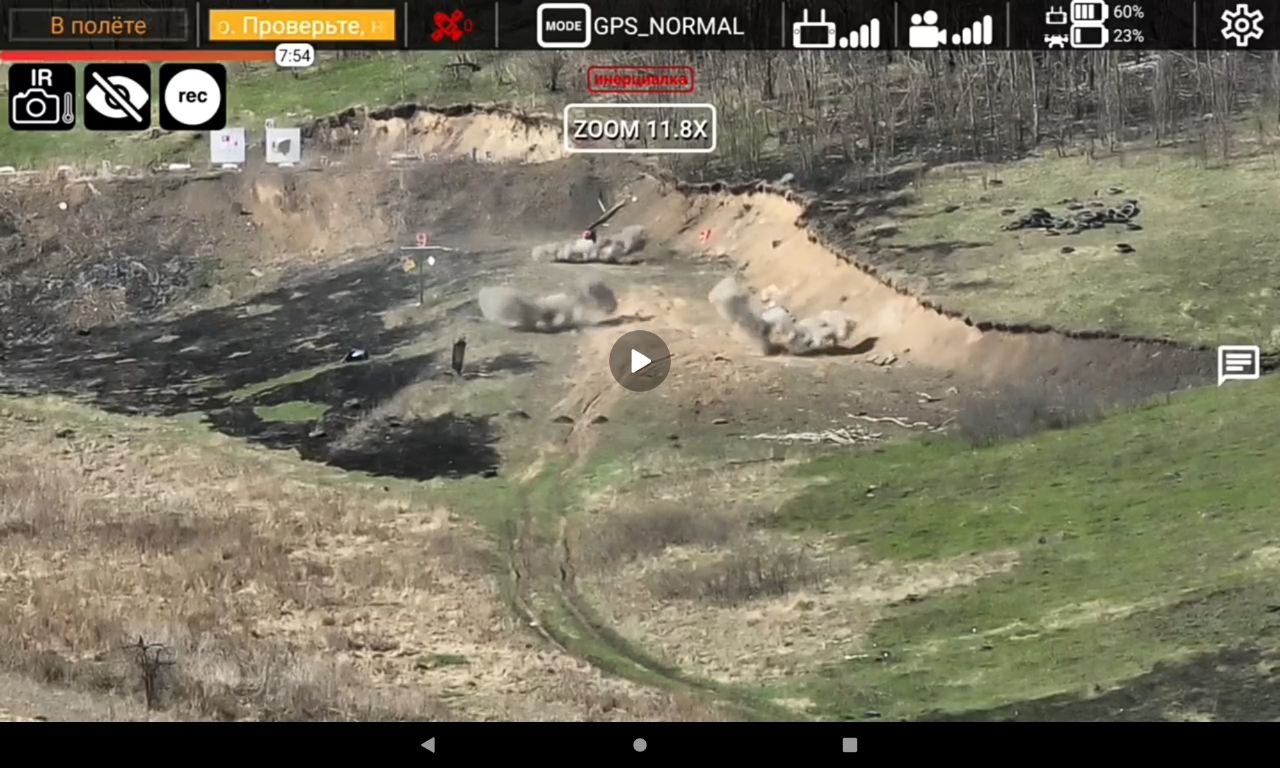 4
Цель поражена!
Задание
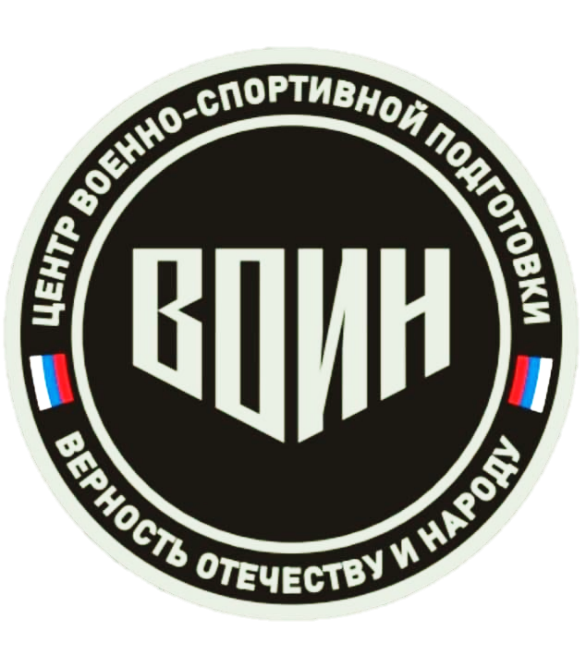 1. Определить координаты Международного Аэропорта Минеральные Воды имени М.Ю.Лермонтова и высоту над уровнем моря. 
2. Определить расстояние по прямой до аэропорта от указанных координат:
Х: 4881287;
У: 8346895.
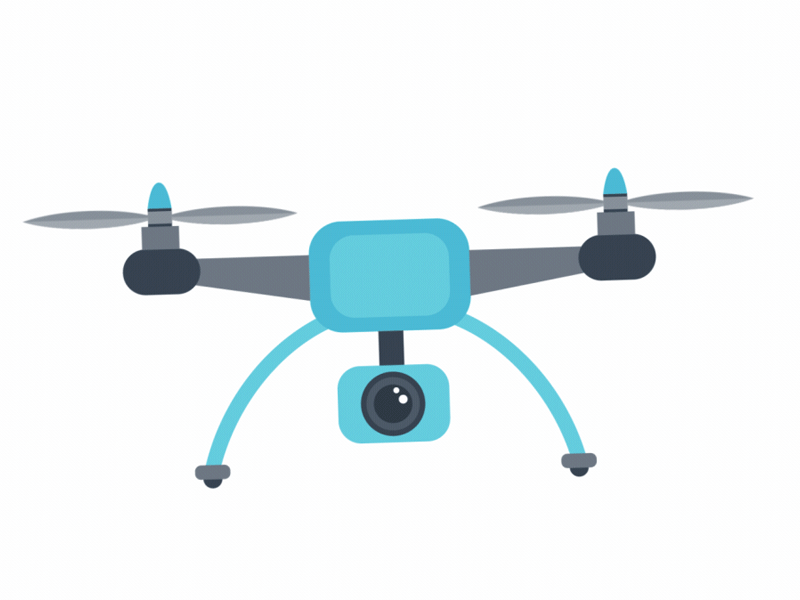 Результаты в виде снимка экрана, отправляем в общий чат участников. 
*Первые правильные 3 результата – дополнительные 3 балла к зачету по БАС!
ПРАВИЛЬНЫЙ ОТВЕТ
1
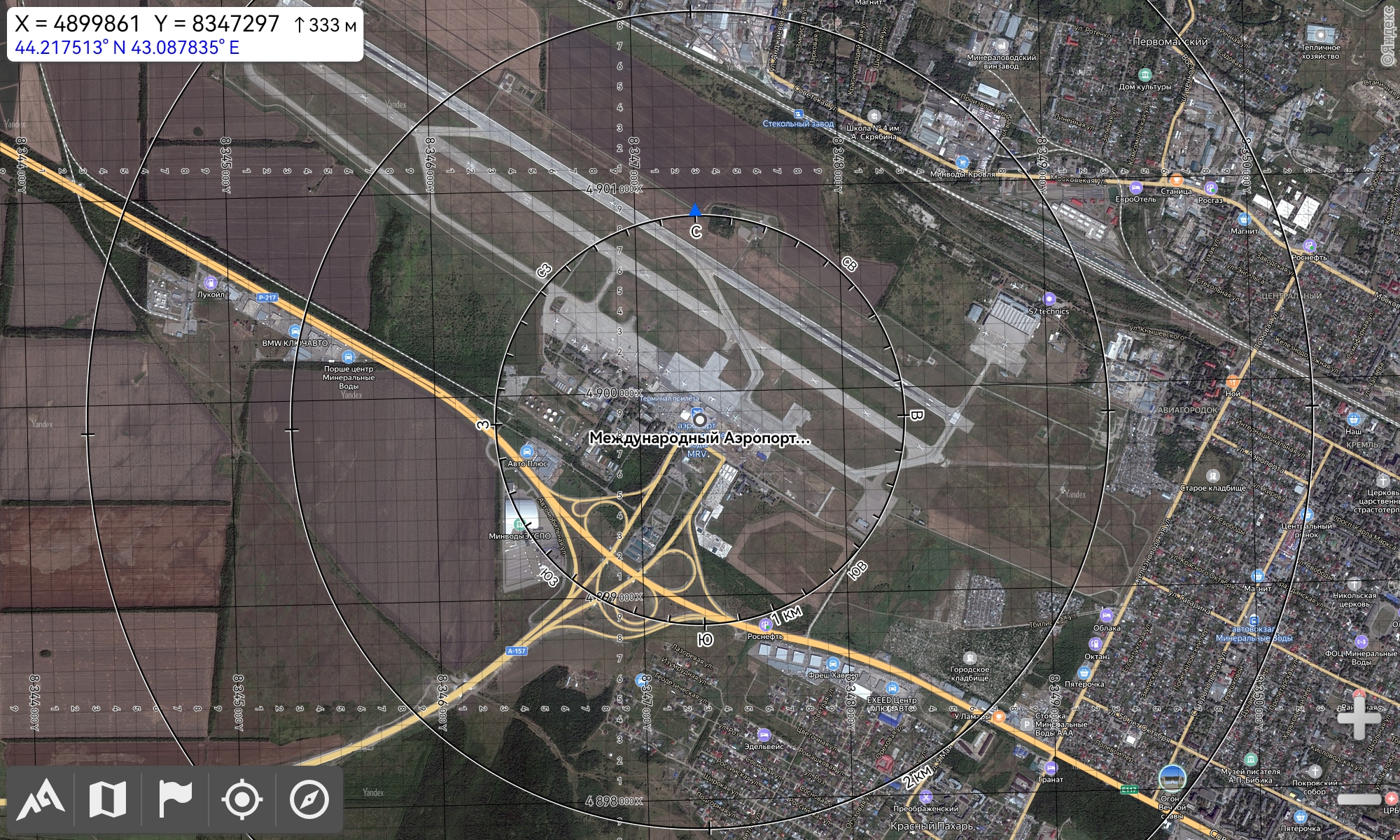 Алгоритм действий: «Флажок» > «Поиск на карте» > «Поиск по имени»
Данные отображаются в верхнем правом углу, либо в графе информация о метке.
ПРАВИЛЬНЫЙ ОТВЕТ
2
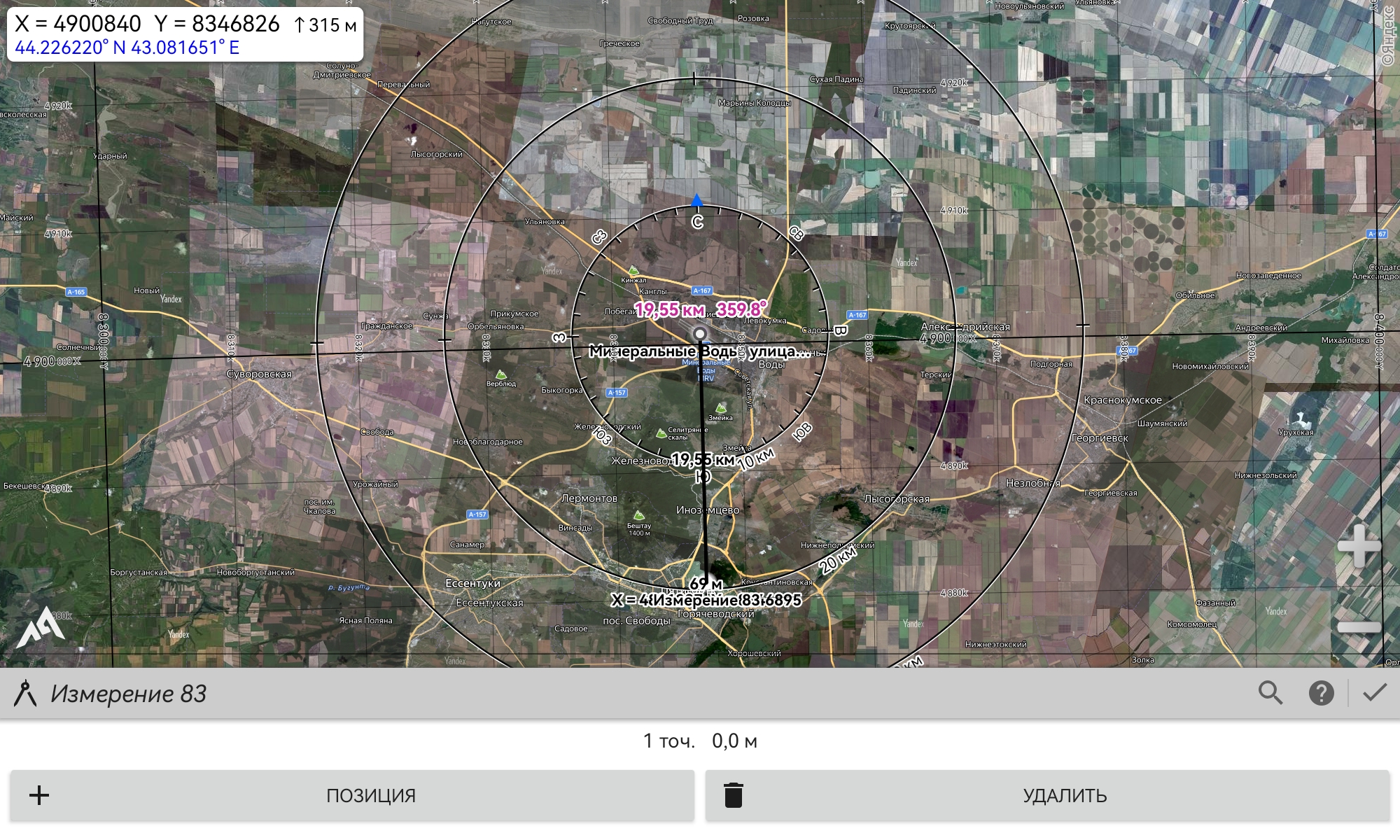 Алгоритм действий: «Флажок» > «Поиск на карте» > «СК-42» > «Измерение» > «Центрировать» аэропорт
Данные отображаются на точке по центру экрана.
Спасибо за внимание!
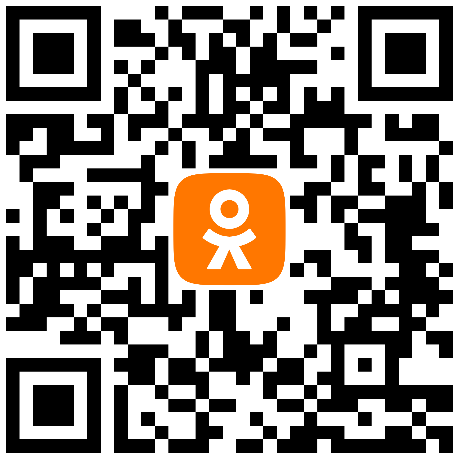 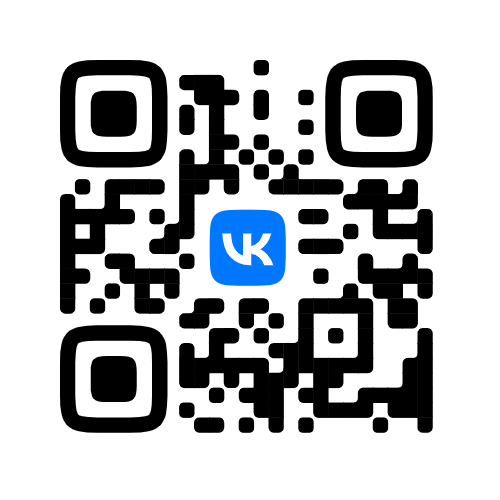 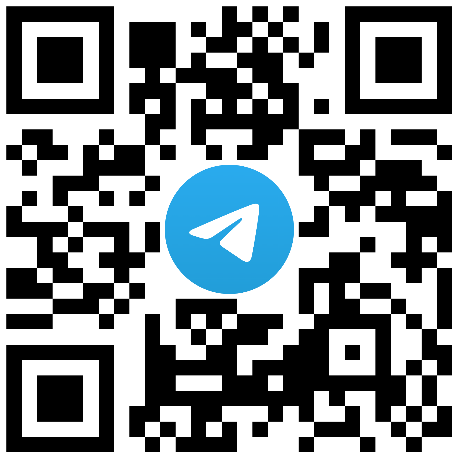